Start the conversation 

You are invited to complete a short survey asking about your experiences at [hospital] related to patient safety. 

Your feedback is valuable!

For more information contact [Site Coordinator] on [Site Coordinator phone]
Start the conversation 

You are invited to complete a short survey asking about your experiences at [hospital] related to patient safety. 

Your feedback is valuable!

For more information contact [Site Coordinator] on [Site Coordinator phone]
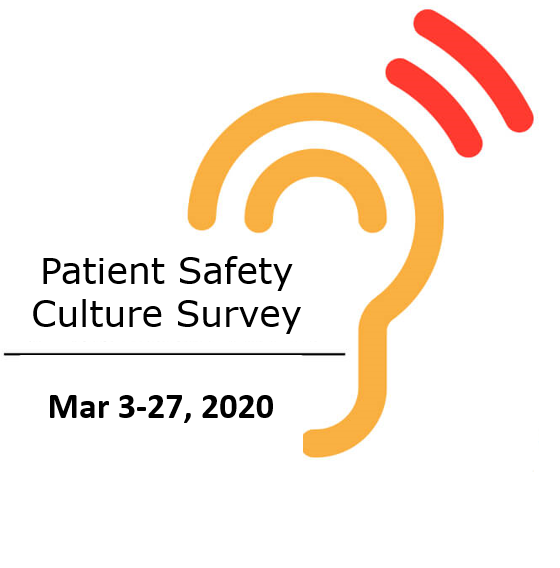 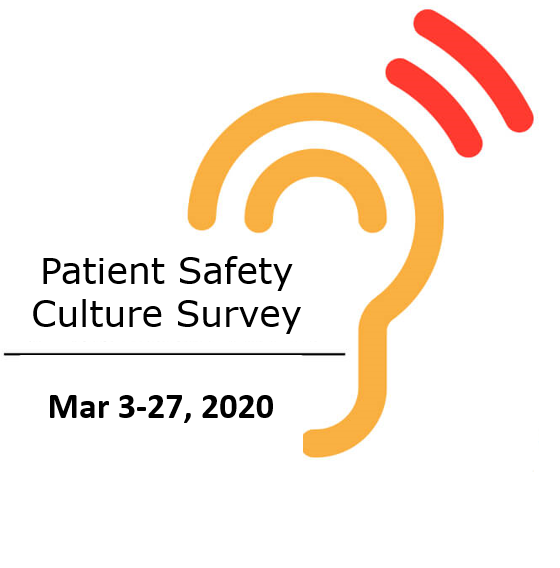 Mar 3-27, 2022
QR
code
Assess the survey at:  
[short link]
OR take a photo of the QR code with your phone
Assess the survey at:  
[short link]
OR take a photo of the QR code with your phone
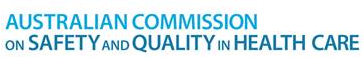 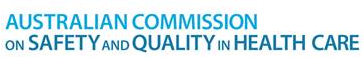 Mar 3-27, 2022
QR
code
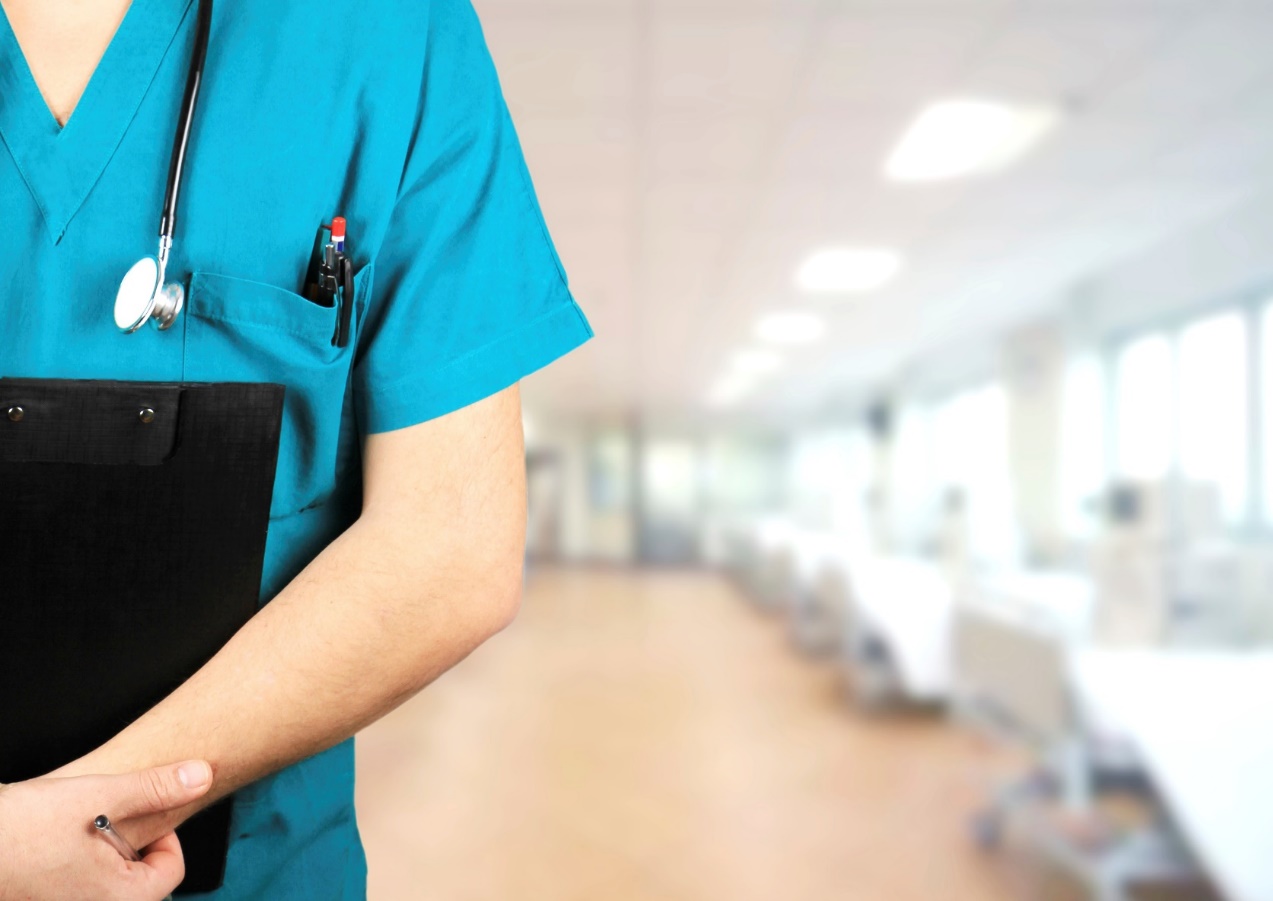 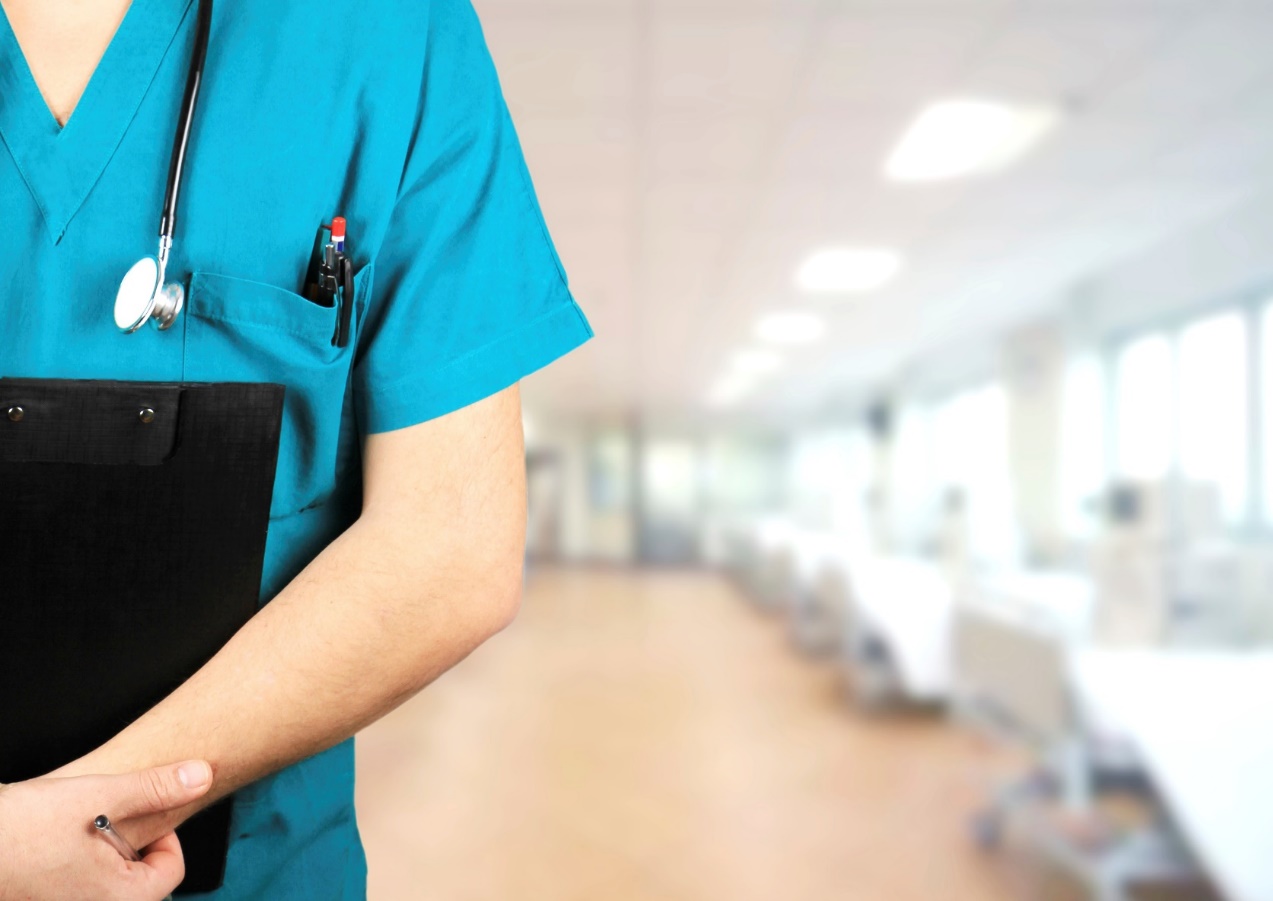 Patient safety culture survey 

You are invited to complete a short survey asking about your experiences at [hospital] related to patient safety. 

Your feedback is valuable!

For more information contact [Site Coordinator] on [Site Coordinator phone]
Patient safety culture survey 

You are invited to complete a short survey asking about your experiences at [hospital] related to patient safety. 

Your feedback is valuable!

For more information contact [Site Coordinator] on [Site Coordinator phone]
QR
code
Assess the survey at:  
[short link]
OR take a photo of the QR code with your phone
Assess the survey at:  
[short link]
OR take a photo of the QR code with your phone
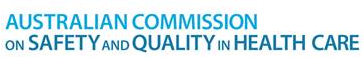 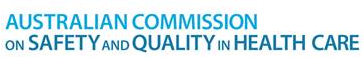 QR
code
Patient Safety is everyone’s business!

Everyone’s perspective on patient safety is important. Cleaners, porters and administrative staff – we want to hear from you! 
Complete a short survey asking about your experiences.

Your feedback is valuable!

For more information contact [Site Coordinator] on [Site Coordinator phone]
Patient Safety is everyone’s business!

Everyone’s perspective on patient safety is important. Cleaners, porters and administrative staff – we want to hear from you! 
Complete a short survey asking about your experiences. 

Your feedback is valuable!

For more information contact [Site Coordinator] on [Site Coordinator phone]
Add photo from your organisation
QR
code
Assess the survey at:  
[short link]
OR take a photo of the QR code with your phone
Assess the survey at:  
[short link]
OR take a photo of the QR code with your phone
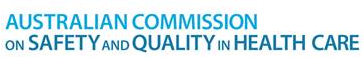 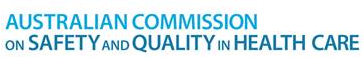 Add photo from your organisation
QR
code